GIÁO ÁN : KHÁM PHÁ KHOA HỌC
TÌM HIỂU ĐỘNG VẬT SỐNG DƯỚI NƯỚC
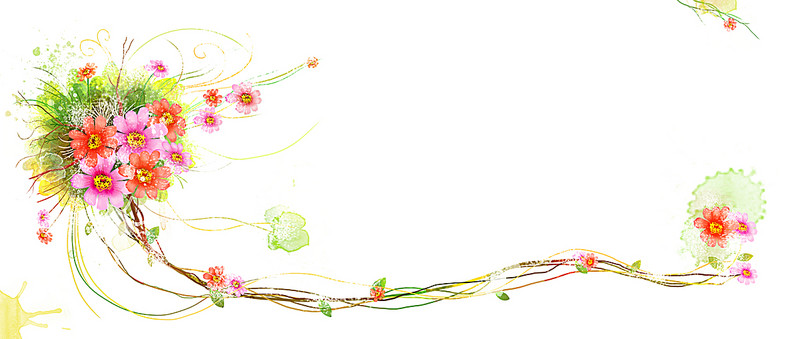 Người thực hiện: Nguyễn Thanh Loan
Đơn vị công tác:  Trường mầm non Ba sao
Cô và trẻ cùng hát cá vàng bơi
Trò chuyện về động vật sống dưới nước
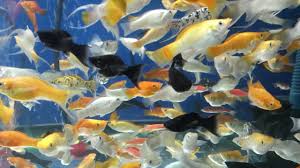 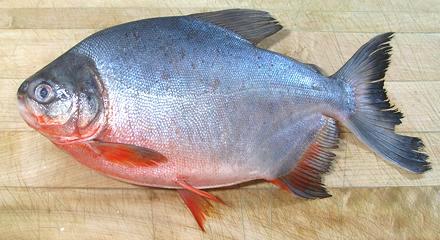 Mình cá
Đuôi cá
Đầu cá
Con cá chim
Một số món ăn chế biến từ cá
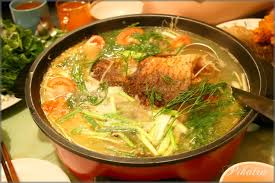 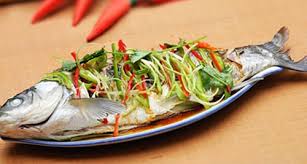 Mắt tôm
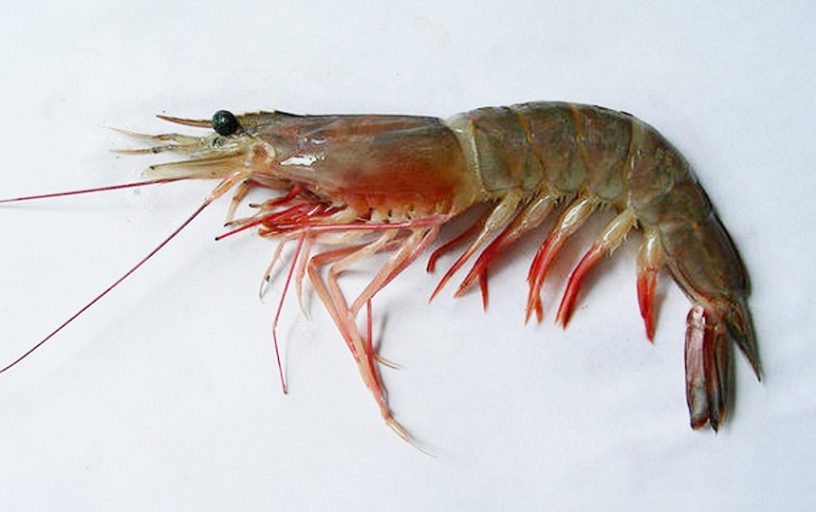 Mình con tôm
Râu tôm
Con tôm
Một số món ăn được chế biến từ tôm
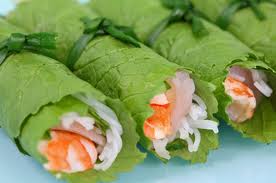 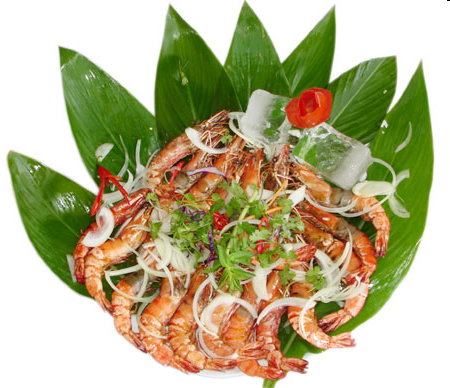 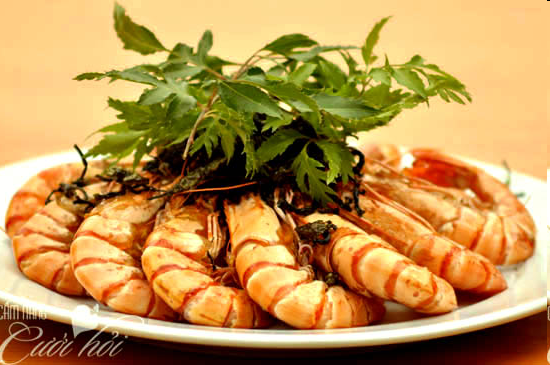 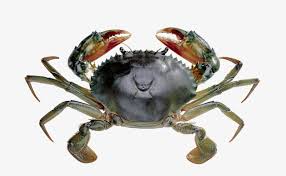 Mắt cua
Càng cua
Mai cua
Chân cua
Con cua
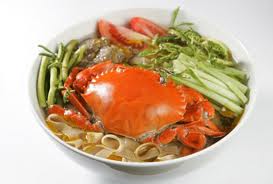 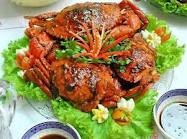 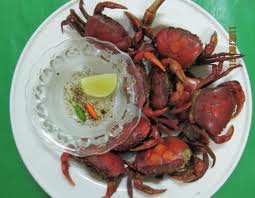 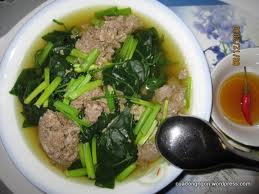 Các món ăn chế biến từ cua
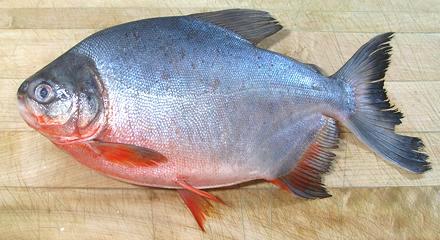 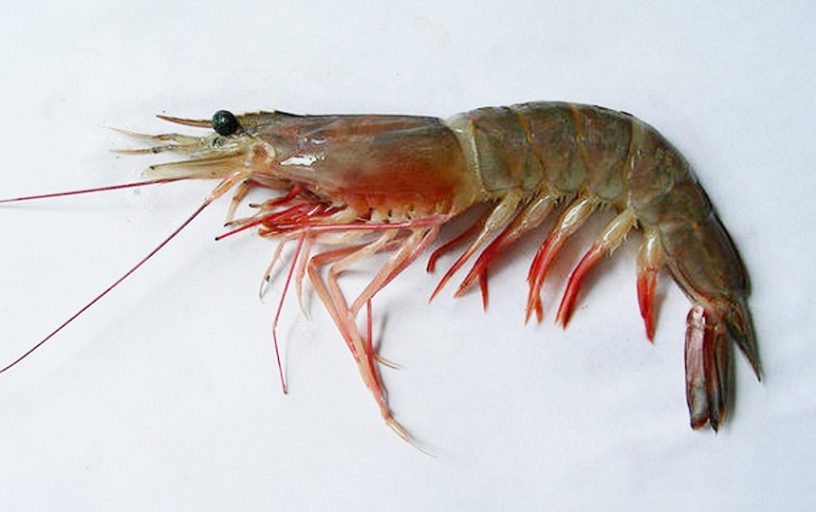 So sánh  con tôm và con cá
Trò chơi 1 :
AI NHANH NHẤT
3
2
5
4
6
1
Trò chơi:
Ô cửa bí mật
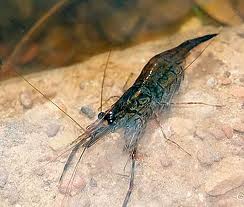 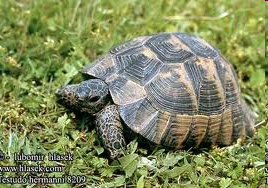 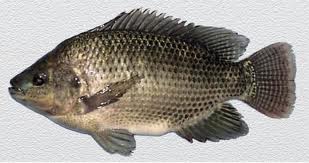 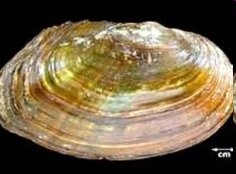 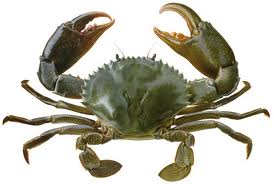 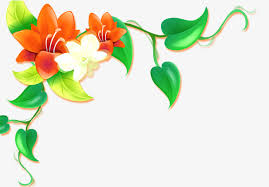 TIẾT HỌC ĐẾN ĐÂY LÀ KẾT THÚC
XIN CHÂN THÀNH CẢM ƠN